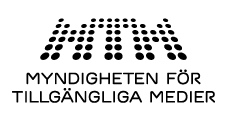 Taltidningen
Myndigheten för Tillgängliga Medier
Bakgrund & Genomförande
Bakgrund
Undersökning
Enkätfabriken har för Myndigheten för Tillgängliga Mediers räkning genomfört en undersökning gentemot läsare av taltidningar. Undersökningen genomfördes i december 2021.
Notera att det i rapporten förekommer avrundningar. I vissa fall kan den totala summan därför komma att bli högre eller lägre än 100 %
Genomförande
Insamling
Enkäten utfördes i form av telefonintervjuer. 3280 användare av taltidning fanns med i registret. Av dessa kontaktades 1863 användare, 411 användare besvarade undersökningen.

Genomförande
I enkäten görs nedbrytningar på kön, ålder och på vilken teknisk lösning de svarande använder sig av för att läsa taltidningen.
Sammanfattning
Sammanfattat resultat
Förbättringspotential
På frågan om vad som skulle krävas för att man skulle ge Taltidningen ett högre betyg samt vara mer rekommendationsbenägen svarar majoriteten bättre uttal och uppläsning.Två av frågorna har enligt åtgärdsmatrisen (s. 32) en relativt låg nöjdhet men en hög effekt på den generella nöjdheten. Dessa gäller huruvida man tycker att det är enkelt att hitta och navigera i taltidningen, och om man tycker kvaliteten på talsyntesen är bra.
Nöjd-Läsar-Index (NLI) ligger i årets mätning på 74, och Net Promoter Score (NPS) på 51. NPS ligger lägst i åldersgruppen 95+ år (27) och högst i åldersgruppen 66–75 år (57).
Styrkor
Många av respondenterna tycker inläsningen är tydlig, har bra flyt och att det är lätt att förstå innehållet.Som främsta skäl att rekommendera Taltidningen svarar flest att det är bra hjälp för synskadade och lätt att ta del av nyheter.
KPI-värden
74
NLI
Nöjd-Läsar-Index har ett värde på 74 i denna undersökning. Läs mer om detta på s. 9-12. 

Net Promoter Score, NPS, har ett värde på 51. Läs mer om detta på s. 14-15.
51
NPS
Resultat
Hur nöjd eller missnöjd är du med taltidningen som helhet?
Hur väl lever taltidningen upp till dina förväntningar?
Tänk på en perfekt taltidning. Hur nära eller långt ifrån en sådan taltidning hamnar MTM:s taltidning?
NLI
74
NLI – Nöjd läsare index
NLI är ett mått på de svarandes nöjdhet med Taltidningen baserat på medelvärdet av de tre föregående frågorna
Hur troligt är det att du skulle rekommendera MTM:s taltidningar till en vän eller kollega som har samma behov som dig?
NPS - Net Promoter Score
Hur troligt är det att du skulle rekommendera MTM:s taltidningar  till en vän eller kollega som har samma behov som dig?
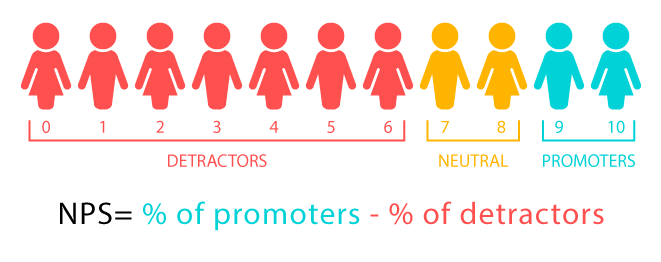 Net Promoter Score: 51
15%	           18%                    66%
NPS - Nedbrytningar
22%	           34%                    44%
0 - 6. Vad ska MTM främst förbättra i sina taltidningar för att du skall bli mer benägen att rekommendera den?
FritextAntal svar: 61
Fritextsvaren har kategoriserats. Frågan ställdes bara till de som svarat 0-6 på frågan ” Hur troligt är det att du skulle rekommendera MTM:s taltidningar till en vän eller kollega som har samma behov som dig?”
7 - 8. Vad skulle krävas för att du skulle ge MTM:s taltidningen ett ännu högre betyg?
FritextAntal svar: 73
Fritextsvaren har kategoriserats. Frågan ställdes bara till de som svarat 7-8 på frågan ” Hur troligt är det att du skulle rekommendera MTM:s taltidningar till en vän eller kollega som har samma behov som dig?”
9 - 10. Vad är det främstaskälet till att du rekommenderar MTM:s taltidningar?
FritextAntal svar: 273
Fritextsvaren har kategoriserats. Frågan ställdes bara till de som svarat 9-10 på frågan ” Hur troligt är det att du skulle rekommendera MTM:s taltidningar till en vän eller kollega som har samma behov som dig?”
Hur läser du huvudsakligen din taltidning?
Antal svar: 411
De som svarade ”Annat, nämligen:” fick möjlighet att i fritext beskriva hur de huvudsakligen läser sin taltidning. De vanligaste svaren har kategoriserats nedan.

Antal svar: 149
*Observera att resultatbrytningen som görs på typ av spelare baseras på registerdata, inte på denna fråga.
Användarupplevelse
Nedbrytningar
Ljudkvalitet
Nedbrytningar
Talsyntes
Nedbrytningar
Taltidningshjälpen
Känner du till att du kan rapportera in uttalsförbättringar till Taltidningshjälpen?
Antal svar: 411
Känner du till att taltidningshjälpen finns?
Antal svar: 411
Taltidningshjälpen
Har du varit i kontakt med taltidningshjälpen under det senaste året?
Antal svar: 282
*Frågan ställdes enbart till de som kände till att det finns en taltidningshjälp.
Taltidningshjälpen
Nedbrytningar
Taltidningen
Nedbrytningar
Åtgärdsmatris
Bakgrundsfrågor
Kön
Antal svar: 409
Ålder
Antal svar: 411
Spelare
Antal svar: 411
Övrigt
Rapporten är framtagen av Enkätfabriken
- Undersökningar som leder till utveckling
Skapare av rapporten
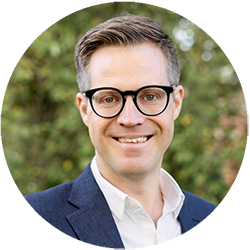 Daniel Sturesson
daniel.sturesson@enkatfabriken.se
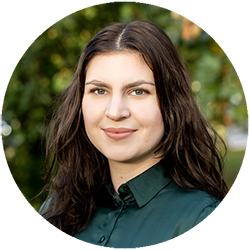 Karin Gioeli
karin.gioeli@enkatfabriken.se
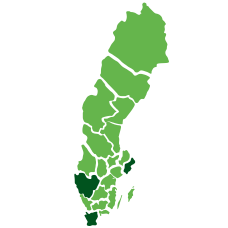 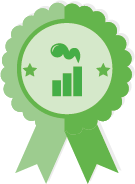 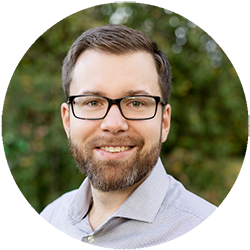 Daniel Olander
daniel.olander@enkatfabriken.se
Frågor?
Undersökning & analys av Enkätfabriken
www.enkatfabriken.se